Υγιεινή - Μικροβιολογία
Μάθημα 10ο
Περιεχόμενα
Δράση μικροβίων 
 Φυσιολογική χλωρίδα δέρματος, αναπνευστικής οδού, γαστρεντερικού σωλήνα, ουρογεννητικού συστήματος, οφθαλμων, αυτιών.
ΦΥΣΙΟΛΟΓΙΚΗ ΧΛΩΡΙΔΑ
Φυσιολογική χλωρίδα είναι το σύνολο των μικροοργανισμών που ζουν και πολλαπλασιάζονται στο δέρμα, στις διάφορες κοιλότητες και στους βλεννογόνους του ξενιστή.
Η εγκατάσταση της φυσιολογικής χλωρίδας γίνεται κατά τη διάρκεια του τοκετού και ολοκληρώνεται τη 12η ημέρα της ζωής του νεογνού.
Οι μικροοργανισμοί αποικίζουν τις διάφορες κοιλότητες και επιφάνειες του ανθρωπίνου σώματος, οι οποίες είναι προκαθορισμένες.
Τα είδη που αποικίζουν κάθε περιοχή είναι πάνω από 100, αλλά είναι διαφορετικά για κάθε περιοχή.
Εξαρτώνται από διάφορους παράγοντες, όπως είναι το pH, οι ουσίες που προσφέρει κάθε περιοχή για τη διατροφή του μικροβίου, η παρουσία βλαπτικών ουσιών και ενζύμων. Εξαρτώνται ακόμη από ικανότητες του μικροβίου, όπως η προσκολλητικότητα και η αντοχή στη φαγοκυττάρωση.
Οι περιοχές που έχουν φυσιολογική χλωρίδα είναι:
∗ το δέρμα,
∗ το ανώτερο αναπνευστικό σύστημα μέχρι το λάρυγγα,
∗ η στοματική κοιλότητα και ο γαστρεντερικός σωλήνας,
∗ ο γυναικείος κόλπος και η πρόσθια ουρήθρα,
∗ ο έξω ακουστικός πόρος.
Χλωρίδα δεν έχουν οι κλειστές κοιλότητες του σώματος και τα υγρά όπως:
♦ το εγκεφαλονωτιαίο υγρό (ΕΝΥ),
♦ το αίμα,
♦ η ουροδόχος κύστη κ.λπ.
ΦΥΣΙΟΛΟΓΙΚΗ ΧΛΩΡΙΔΑ ΤΟΥ ΔΕΡΜΑΤΟΣ
Η φυσιολογική χλωρίδα του δέρματος διακρίνεται σε μόνιμη και παροδική. Η μό-
νιμη εντοπίζεται στα κύτταρα του δέρματος και τις μεσοκυττάριες περιοχές του και δεν απομακρύνεται με το χειρουργικό πλύσιμο των χεριών και τα αντισηπτικά. 
Στη μόνιμη χλωρίδα ανήκουν τα προπιονοβακτηρίδια, οι σταφυλόκοκκοι και τα διφθεροειδή.
Τα υπόλοιπα είδη αποτελούν την παροδική χλωρίδα και απομακρύνονται με το
απλό υγειονομικό πλύσιμο.
Το δέρμα του προσώπου έχει μικρόβια από τη χλωρίδα της μύτης και του στόμα-
τος και το περίνεο από τη χλωρίδα του παχέος εντέρου.
Περίνεο είναι η επιφάνεια ανάμεσα στην ηβική σύμφυση και στον κόκκυγα και των δύο φύλων. Είναι η μικρή εκείνη περιοχή (2.5-3 τ.έ.) η οποία εκτείνεται από τα έξω γεννητικά όργανα μέχρι το πρωκτό.
ΦΥΣΙΟΛΟΓΙΚΗ ΧΛΩΡΙΔΑ ΑΝΑΠΝΕΥΣΤΙΚΗΣ ΟΔΟΥ
Τα ρουθούνια της μύτης σε βάθος 1 εκατοστό έχουν τη χλωρίδα του δέρματος με επικρατέστερο μικρόβιο το χρυσίζοντα Σταφυλόκοκκο σε ποσοστό μόνιμα 15% και παροδικά 30%.
Το πίσω μέρος της ρινικής κοιλότητας έχει χλωρίδα, που μοιάζει με αυτή του στόματος, καθώς και τον αιμόφιλο της γρίπης και τον πνευμονιόκοκκο.
Η χλωρίδα του ρινοφάρυγγα φθάνει το πολύ μέχρι το λάρυγγα. Από κει και κάτω υπάρχει μόνο παροδική διέλευση μικροβίων.
ΦΥΣΙΟΛΟΓΙΚΗ ΧΛΩΡΙΔΑ ΤΟΥ ΓΑΣΤΡΕΝΤΕΡΙΚΟΥ ΣΩΛΗΝΑ
Η χλωρίδα του στόματος και του φάρυγγα αποτελείται από πάρα πολύ μεγάλο αριθμό αερόβιων μικροβίων, που ανήκουν σε πολλά είδη και επίσης από αναερόβια μικρόβια.  Μόνιμη χλωρίδα αποτελούν οι στρεπτόκοκκοι (πρασινίζοντες και μη αιμολυτικοί), οι στρεπτόκοκκοι των δοντιών και οι ναϊσσέριες.
Ο οισοφάγος, το στομάχι και το άνω τμήμα του λεπτού εντέρου δεν έχουν χλωρίδα, αλλά παροδική διέλευση μικροβίων, που εισέρχονται με την τροφή και τις εκκρίσεις του ρινοφάρυγγα και του στόματος.
Χλωρίδα αναπτύσσεται στο κάτω μέρος του λεπτού εντέρου και ιδιαίτερα στον ειλεό. Μοιάζει πολύ με τη χλωρίδα του παχέος εντέρου.
Το παχύ έντερο έχει την πλουσιότερη και αφθονότερη σε όγκο και μικροβιακά είδη χλωρίδα. Είναι επίσης η πιο μελετημένη χλωρίδα του ανθρωπίνου σώματος. Το 90% τουλάχιστον των μικροβίων είναι αναερόβια. Το υπόλοιπο 10% αποτελείται από αερόβια ή προαιρετικά αναερόβια μεταξύ των οποίων επικρατεί το Κολοβακτηρίο (Escherichia coli) και ακολουθούν οι εντερόκοκκοι, οι μύκητες και πολλά άλλα είδη εντεροβακτηριακών.
Η επικράτηση ενός είδους ή μιας ομάδας μικροβίων επηρεάζεται από το είδος της διατροφής (κρέας, ψάρια, λαχανικά, γαλακτοκομικά κ.ά.). Υπολογίζεται ότι στα κόπρανα του ενήλικα το 30% του υγρού ή το 25% του ξηρού βάρους τους οφείλεται στα μικρόβια της φυσιολογικής χλωρίδας του εντέρου.
ΦΥΣΙΟΛΟΓΙΚΗ ΧΛΩΡΙΔΑ ΟΥΡΟΓΕΝΝΗΤΙΚΟΥ ΣΥΣΤΗΜΑΤΟΣ
Την πλουσιότερη χλωρίδα στην περιοχή αυτή την έχει ο γυναικείος κόλπος. Πριν από την ήβη και μετά την εμμηνόπαυση η χλωρίδα αποτελείται από τα μικρόβια του δέρματος, του εντέρου και του περινέου.
Κατά την αναπαραγωγική ηλικία αποτελείται κυρίως από αναερόβια, μικροαερόφιλους γαλακτοβάκιλλους και βακτηρίδια που μπορούν να επιζήσουν σε όξινο περιβάλλον (pH 4-5).
Το πρόσθιο άκρο της ουρήθρας έχει τα μικρόβια του δέρματος (κόλπου - περινέου), μυκοπλάσματα, μύκητες και χλαμύδια.
ΦΥΣΙΟΛΟΓΙΚΗ ΧΛΩΡΙΔΑ ΟΦΘΑΛΜΩΝ
Στο βλεφαρικό σάκο βρίσκονται ο επιδερμικός Σταφυλόκοκκος και τα κορυνοβακτηρίδια.
Στον επιπεφυκότα τα μικρόβια δεν επιζούν, γιατί καταστρέφονται από τη λυσοζύμη των δακρύων και τη συνεχή έκπλυσή τους από το δάκρυ.
ΦΥΣΙΟΛΟΓΙΚΗ ΧΛΩΡΙΔΑ ΑΦΤΙΩΝ
Ο έξω ακουστικός πόρος έχει τη χλωρίδα του δέρματος
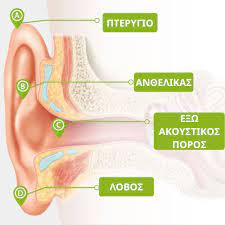 Χλωρίδα του κόλπου και υγιεινή - Κολπίτιδες
Γιατί παθαίνουμε κολπίτιδες;
Ο φυσιολογικός κόλπος έχει τη δική του φυσιολογική χλωρίδα στην οποία επικρατούν οι γαλακτοβάκιλλοι που τον προστατεύουν και μειώνουν πιθανότητα μόλυνσης.Έτσι μια οποιαδήποτε διατάραξη της φυσιολογική χλωρίδα του κόλπου, που έχει ως αποτέλεσμα να χάσουν οι γαλακτοβάκιλλοι την αριθμητική υπεροχή τους και να επικρατήσει κάποιος άλλος μικροοργανισμός, όπως μύκητας, τριχομονάδα ή βακτηρίδια μπορεί να οδηγήσει σε κολπίτιδα.
Οι Παράγοντες που διαταράσσουν τη ισορροπία της φυσιολογικής χλωρίδα είναι οι εξής:
τα αντιβιοτικά (φάρμακα), 
το «πεσμένο» ανοσοποιητικό σύστημα, 
τα κολπικά ντους, τα σφιχτά παντελόνια, 
τα ακριλικά εσώρουχα, 
η κακή διατροφή, 
τα κολπικά προϊόντα (πχ λιπαντικά)και 
η εγκυμοσύνη.
Κολπίτιδα
Πώς μπορώ να μάθω αν έχω κολπίτιδα;
Εάν έχετε συμπτώματα κολπίτιδας επισκεφθείτε τον γυναικολόγο σας για να πάρει δείγμα κολπικών εκκρίσεων και κατόπιν καλλιέργειας να επιβεβαιωθεί το είδος του μικροοργανισμού που έχει προκαλέσει την μόλυνση.
Πώς θεραπεύεται η κολπίτιδα;
Μπορεί να θεραπευτεί είτε με αγωγή από το στόμα (αντιμυκητιασιακά και αντιβιοτικά) συνδυαστικά με κολπικά σκευάσματα με προβιοτικά ή με κολπικά υπόθετα και ενδοκολπικές κρέμες. Ακολουθήστε της οδηγίες του γιατρού σας.
Συμβουλές για πρόληψη:
Ταμπόν
Είναι γνωστό ότι το ταμπόν, παρόλη την ευκολία που προσφέρει, μπορεί να φανεί βλαβερό για την υγεία & την ισορροπία του κόλπου. Καλό είναι λοιπόν να αποφεύγουμε τη συχνή χρήση ταμπόν, ειδικά αν έχουμε την τάση να εμφανίζουμε συχνά κολπίτιδα.
Εσώρουχα
Σημαντικό ρόλο στην πρόληψη της κολπίτιδας παίζει το ύφαςμα του εσωρούχου. Η ιδανική επιλογή είναι τα βαμβακερά εσώρουχα, καθώς τα συνθετικά υφάσματα γίνονται εστίες και συμβάλλουν στην ανάπτυξη παθογόνων μικροοργανισμών.
Προφυλακτικό
Είναι ζωτικής σημασίας να χρησιμοποιείτε προφυλακτικό από λάτεξ με ένα νέο σύντροφο. Ανεξάρτητα από τη μετάδοση δερματικών και αφροδίσιων νοσημάτων, με τη χρήση προφυλακτικού εμποδίζετε και την επαφή με μικρόβια, που μπορεί να φέρει ο παρτενέρ σας, τα οποία ενδέχεται να οδηγήσουν σε μία νέα έξαρση κολπίτιδας.
Στενά ρούχα & εσώρουχα
Η περιοχή του κόλπου πρέπει να έχει τη δυνατότητα να «αναπνεύσει». Όταν φοράμε στενά ρούχα & εσώρουχα, δημιουργούμε τις συνθήκες, που ερεθίζουν την περιοχή και ευνοούν την ανάπτυξη παθογόνων μικροοργανισμών. Η θερμότητα και η υγρασία είναι κακές συνθήκες που ευνοούν την ανάπτυξη της κολπίτιδας.
Το καλοκαίρι…
…οι συνθήκες ευνοούν την ανάπτυξη κολπικών λοιμώξεων. Η υγρασία & η ζέστη συμβάλλουν στην ανάπτυξη μυκήτων και την εξάπλωσή τους στον κόλπο. Για αυτό το λόγο πρέπει να χρησιμοποιούμε πάντα πετσέτα, όταν καθόμαστε στην άμμο, Χρησιμοποιείτε προληπτικά σκευάσματα με προβιοτικά στον κόλπο εάν παίρνετε αντιβίωση για μεγάλο διάστημα. Παράλληλα, πρέπει να αποφεύγουμε να μένουμε με το βρεγμένο μαγιό.
Πλύσιμο
Καλό είναι να πλένουμε τον κόλπο εξωτερικά με προϊόντα, που είναι σχεδιασμένα για την ευαίσθητη περιοχή και σέβονται τη χλωρίδα του κόλπου. Το πράσινο σαπούνι δεν ενδείκνυται για το πλύσιμο του κόλπου, καθώς έχουν αλκαλικό pH και συχνά οδηγούν σε ξηρότητα, δυσάρεστη αίσθηση & λοιμώξεις. Καλό είναι να αποφεύγεται η χρήση σφουγγαριών και ειδικών γαντιών, καθώς συχνά είναι φορείς μικροοργανισμών.
Πριν και μετά το σεξΚατά τη διάρκεια του σεξ μικρόβια ενδέχεται να μεταφέρονται στον κόλπο & την ουρήθρα. Είναι σημαντική λοιπόν, η ούρηση πριν και μετά το σεξ, ώστε να αποβάλλονται όσο το δυνατό περισσότερο αυτά τα μικρόβια.Επίσκεψη στο γυναικολόγοΕίναι σημαντικό να επισκεπτόμαστε συχνά το γυναικολόγο μας , ώστε να μας αξιολογεί & να μας συμβουλεύει.
Προβιοτικά - Ορισμός
Τι είναι τα προβιοτικά;
Τα προβιοτικά είναι ζωντανοί μικροοργανισμοί που περιέχονται σε ζυμωμένα τρόφιμα ή σε διατροφικά συμπληρώματα.Παρακάτω βρίσκονται μερικές από τις καλύτερες πηγές φυσικών προβιοτικών που μπορείτε να προσλάβετε για να διαφυλάξετε τη λειτουργία του έντερου σας.
Τροφές πλούσιες σε προβιοτικά
1) Το γιαούρτι
Παρασκευάζεται με την προσθήκη δύο βακτηρίων, του Streptococcus thermophilus και του Lactobacillus bulgaricus σε παστεριωμένο γάλα. Παρόλο που τα περισσότερα γιαούρτια είναι μια αξιόπιστη πηγή πρωτεΐνης, δεν περιέχουν όλα προβιοτικά. Ορισμένα προϊόντα υφίστανται θερμική επεξεργασία μετά τη ζύμωση, η οποία συνήθως σκοτώνει τα περισσότερα από τα ευεργετικά ενεργά βακτήρια οπότε φροντίστε να ελέγξετε την ετικέτα για τη φράση "ζωντανή και ενεργή καλλιέργεια γιαούρτης". Σημαντικό επίσης είναι, να μην περιέχει πρόσθετα σάκχαρα.
Τροφές πλούσιες σε προβιοτικά (συνέχεια)
2) Η μαύρη σοκολάτα είναι πραγματικά μια εξαιρετική επιλογή. Αυτό συμβαίνει επειδή έχει βρεθεί ότι εκτός από προβιοτικά περιέχει και πρεβιοτικά. Τα πρεβιοτικά είναι διαιτητικές ίνες, με τις οποίες τρέφονται τα φιλικά βακτήρια που βρίσκονται ήδη στο έντερο. Η σοκολάτα είναι στην πραγματικότητα ένα ζυμωμένο φαγητό. Για να αποκομίσει κάποιος σημαντικό όφελος, συστήνεται η περιεκτικότητα της σοκολάτας σε κακάο να είναι τουλάχιστον 70% και να μην περιέχει ζάχαρη.
3) Ο αρακάς
Προβιοτικά στον αρακά; Ιάπωνες ερευνητές λένε ότι υπάρχουν! Μια μελέτη που δημοσιεύθηκε στο Journal of Applied Microbiology διαπίστωσε ότι ο αρακάς περιέχει Leuconostoc mesenteroides, ένα ισχυρό προβιοτικό που συχνά συνδέεται με τη ζύμωση σε συνθήκες χαμηλής θερμοκρασίας. Χρησιμοποιήστε τον φρέσκο σε ζυμαρικά, σαλάτες και ομελέτες.
Τροφές πλούσιες σε προβιοτικά (συνέχεια)
4) Το ξινολάχανο
Όταν δεν είναι παστεριωμένο, το ξινολάχανο είναι πλούσιο σε βακτήρια Lactobacillus, τα οποία και προωθούν την υγιή χλωρίδα στην εντερική οδό, ενισχύουν το ανοσοποιητικό σύστημα και βελτιώνουν τη γενικότερη εικόνα της υγείας σας. Σημαντικό είναι να εξετάσετε την ετικέτα προτού να αγοράσετε κάποιο, καθώς πολλά μιμούνται απλά την ίδια διακριτική ξινή γεύση που παράγεται παραδοσιακά από το ζυμωμένο γαλακτικό οξύ με τη χρήση ξυδιού και δεν περιέχουν τα συγκεκριμένα ευεργετικά βακτήρια.
5) Το κρασί και η μπύρα
Τα ζυμωμένα αλκοολούχα ποτά όπως η μπύρα και το κρασί παρέχουν πραγματικά οφέλη για τον ανθρώπινο οργανισμό όταν καταναλώνονται με μέτρο. Οι βιταμίνες από το σιτάρι του κριθαριού που παράγεται από τη ζύμωση επιβιώνουν από τη διαδικασία ζύμωσης και φιλτραρίσματος και μπορούν να οδηγήσουν σε βελτίωση των επιπέδων της χοληστερίνης και να μειώσουν το σχηματισμό θρόμβων στο αίμα. Από την άλλη, το κρασί έχει βρεθεί ότι είναι μια ισχυρή πηγή αντιοξειδωτικών που καταπολέμα τις ελεύθερες ρίζες.
Τροφές πλούσιες σε προβιοτικά (συνέχεια)
6) Οι ελιές
Οι ελιές που υποβάλλονται σε φυσική ζύμωση στο αλάτι περιέχουν προβιοτικά. Κατά τη διάρκεια της ζύμωσης, τα οξέα που παράγονται από τα βακτηρίδια γαλακτικού οξέος που απαντώνται φυσικά στην ελιά, δίνουν στους μικρούς αυτούς καρπούς τη χαρακτηριστική γεύση τους. Εκτός από τα παραπάνω, υπάρχουν δεκάδες λόγοι που καθιστούν την ελιά το απόλυτο υπερτρόφιμο της Μεσογείου.
7) Το κεφίρ
Παρόλο που το γαλακτοκομικό αυτό ρόφημα μοιάζει με το γιαούρτι, αν έχετε μια δυσανεξία σε γαλακτοκομικά προϊόντα, ίσως να είναι καλύτερη επιλογή. Αυτό οφείλεται στο γεγονός ότι το κεφίρ εξουδετερώνει τις επιπτώσεις της λακτόζης σε ποσοστό που ανέρχεται τουλάχιστον στο 70%. Αυτό που είναι ακόμη πιο ελπιδοφόρο για το κεφίρ, είναι ότι τα βακτηρίδια του αποικίζουν στον εντερικό σωλήνα, γεγονός που μεγιστοποιεί τις πιθανότητες στο να αποδώσουν τα θεραπευτικά τους οφέλη στο έντερο.
Τροφές πλούσιες σε προβιοτικά (συνέχεια)
8) Οι πίκλες
Οι πίκλες είναι ακόμα μια κλασική επιλογή ζυμωμένου λαχανικού. Είναι σημαντικό να γίνει κατανοητό ότι όλες οι πίκλες δεν περιέχουν προβιοτικά καθώς η διαδικασία της παστερίωσης εξουδετερώνει τα φιλικά βακτήρια. Η καλύτερη λύση είναι να κάνετε τις δικές σας πίκλες στο σπίτι χρησιμοποιώντας απλά αλάτι και νερό!
9) Το μίσο
Το Μίσο, είναι μία πάστα που δημιουργείται από τη ζύμωση της σόγιας με ειδικούς μύκητες, οι οποίοι αναπτύσσουν λακτοβάκιλους και ένζυμα τα οποία είναι ιδιαίτερα θρεπτικά και υποστηρικτικά για την πεπτική διαδικασία και την καλύτερη απορρόφηση των θρεπτικών συστατικών. Σαν πρωτεΐνη είναι πλήρης επειδή προέρχεται από σόγια (που σημαίνει ότι περιέχει και τα 9 απαραίτητα αμινοξέα) και διεγείρει το πεπτικό σύστημα, ενισχύει το ανοσοποιητικό σύστημα και μειώνει τον κίνδυνο πολλαπλών καρκίνων.
10) Τα μαλακά ωριμασμένα τυριά
Πολλά τυριά δημιουργούνται με ζύμωση, αλλά δεν περιέχουν και προβιοτικά. Τα ωριμασμένα, μαλακά τυριά, όπως το τσένταρ το γκούντα και η παρμεζάνα είναι οι μόνοι τύποι τυριών που διατηρούν τα ευεργετικά βακτήρια που περιέχουν. Τα τυριά αυτά παράγονται αρχικά με την προσθήκη βακτηριακής καλλιέργειας γαλακτικού οξέος στο γάλα, το οποίο σχηματίζει γαλακτικό οξύ και σχηματίζει τυρόπηγμα και ορό γάλακτος. Όσο περισσότερο ωριμάζει το τυρί, τόσο πιο ωφέλιμα είναι και τα βακτήρια για το έντερο.
Τροφές πλούσιες σε προβιοτικά (συνέχεια)
12. Μηλόξιδο
13. Τζίντζερ
Προβιοτικά στη διατροφή – Ο απόλυτος οδηγός
https://kbakopoulos.com/proviotika-sti-diatrofi/